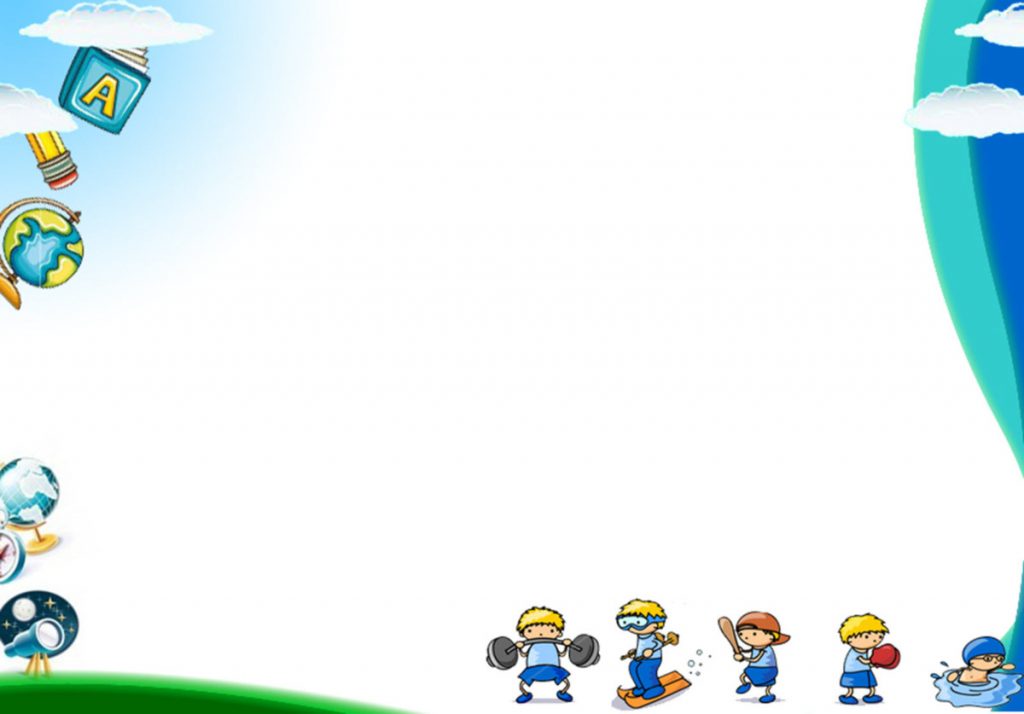 PHÒNG GIÁO DỤC VÀ ĐÀO TẠO QUẬN LONG BIÊN
TRƯỜNG MẦM NON ÁNH SAO
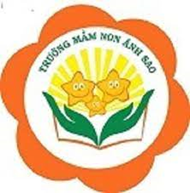 Lĩnh Vực : Phát triển Nhận Thức
Hoạt động: Làm Quen Toán Học
             Đề tài: So sánh chiều dài của 2 đối tượng
                        Lứa tuổi: 4-5 tuổi
                        Giáo viên: Nguyễn Thị Thành
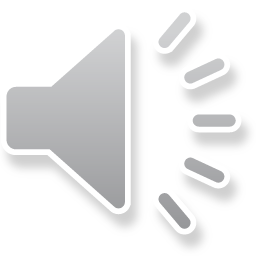 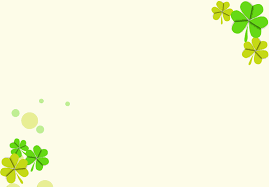 I.Mục đích yêu cầu:1. Kiến thức:- Trẻ biết so sánh nhận xét về sự khác nhau về chiều dài 2 đối tượng.- Nhận biết sự khác nhau về kích thước: dài hơn, ngắn hơn.2. Kỹ năng:- Trẻ biết so sánh nhận ra vật có chiều dài khác nhau.- Trẻ biết cách so sánh bằng cách chập trùng khít một đầu của vật và so sánh.- Phát triển khả năng tư duy, quan sát.3. Thái độ:- Trẻ có ý thức khi tham gia hoạt động, trẻ tích cực hoạt dộng dưới sự hướng dẫn của cô.- Biết nghe và làm theo hiệu lệnh của cô giáo.
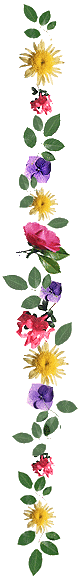 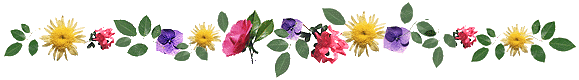 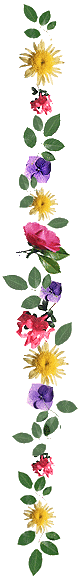 Hoạt động 1: Ổn định tổ chức
Trò chơi: «Giấu tay»
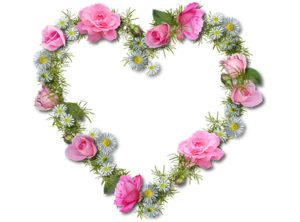 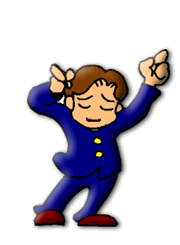 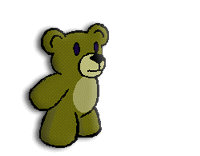 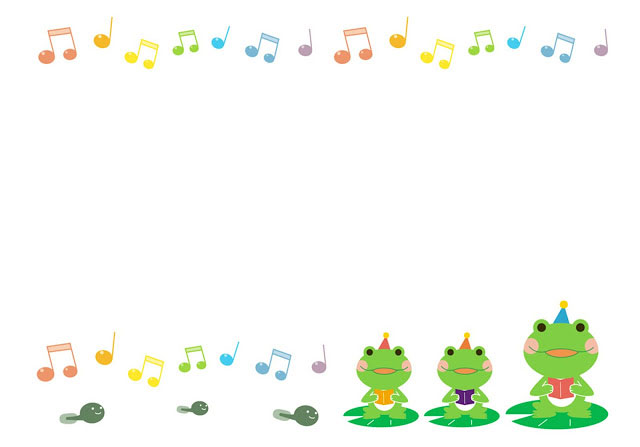 III/ TỔ CHỨC HOẠT ĐỘNG
* HOẠT ĐỘNG 2: Ôn so sánh chiều dài của hai đối tượng.
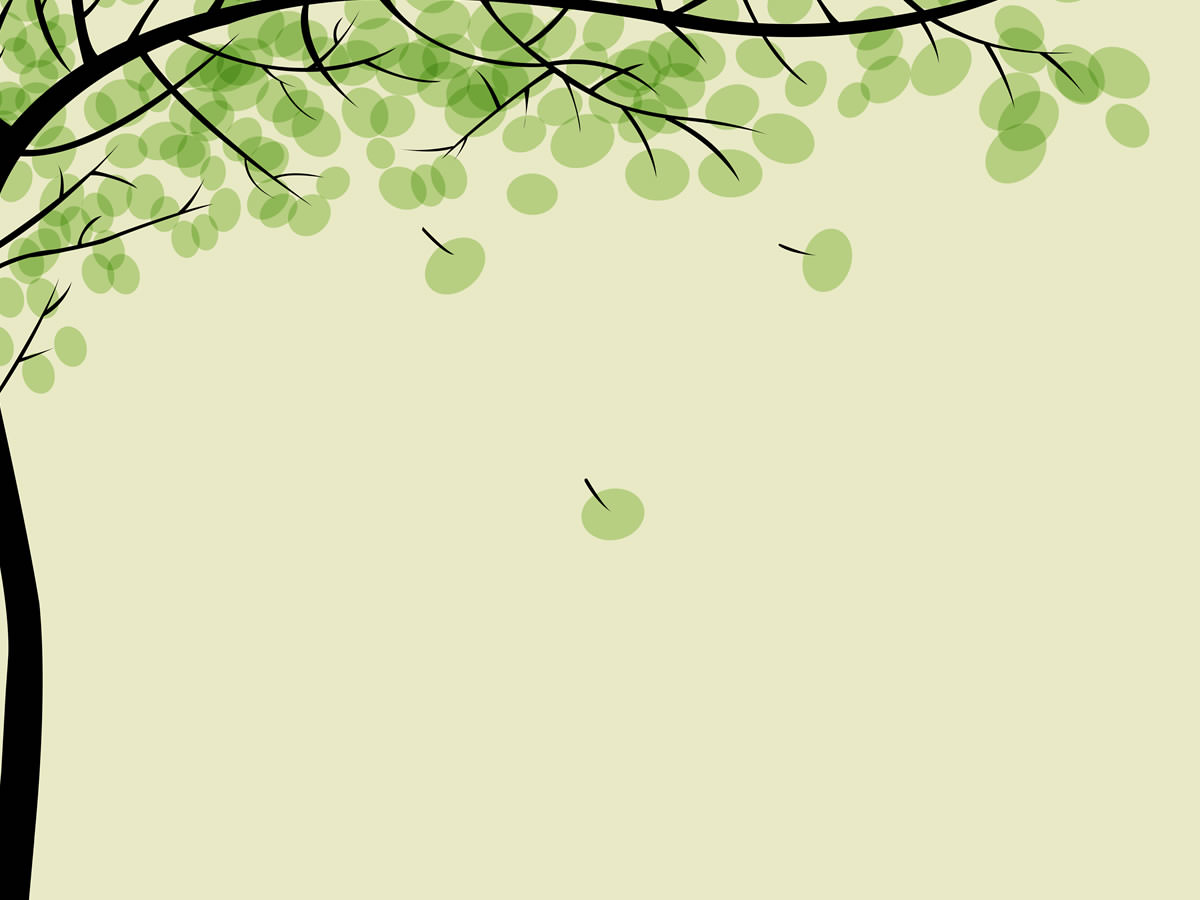 HOẠT ĐỘNG 3:Dạy trẻ so sánh chiều dài của hai đối tượng.
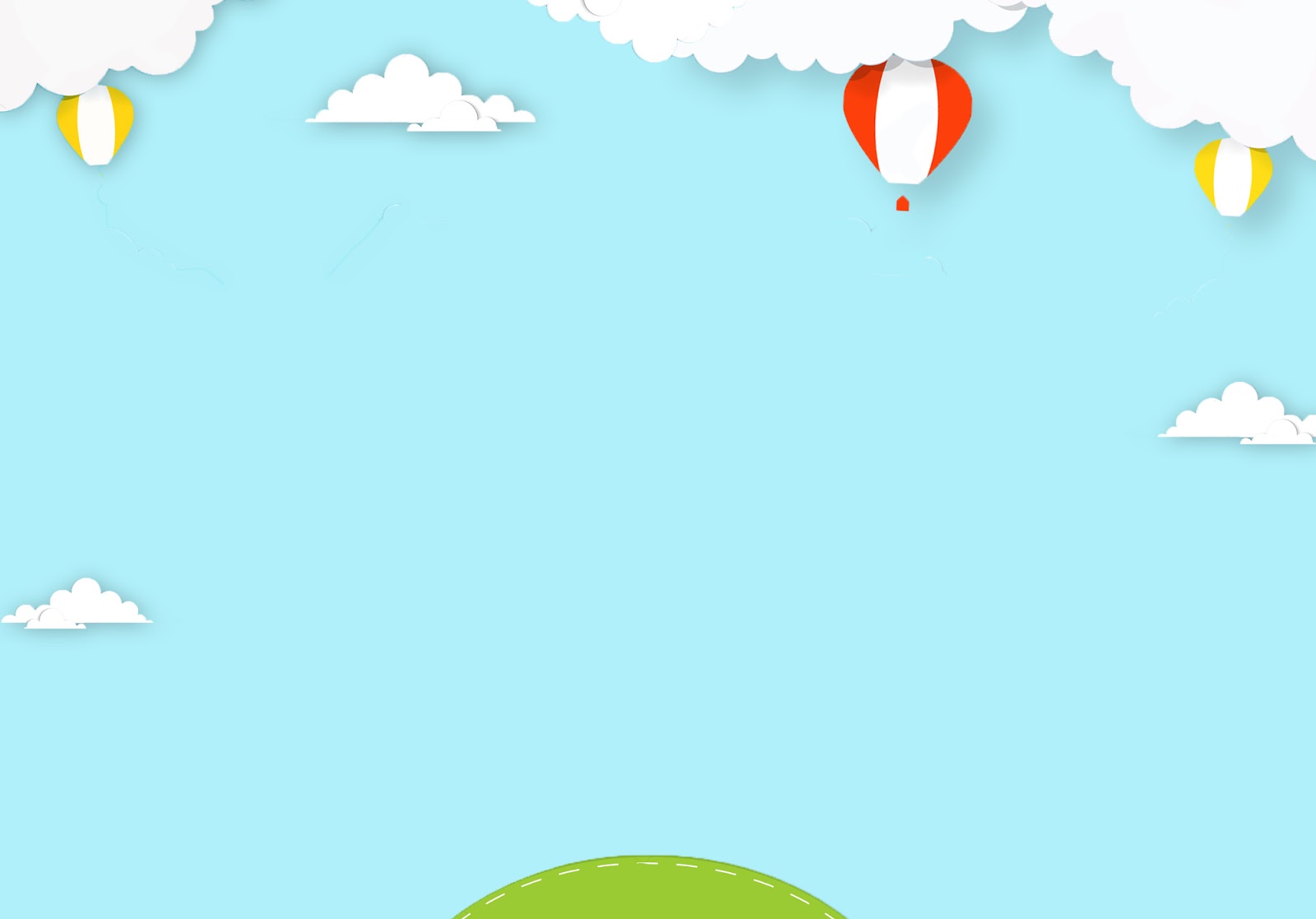 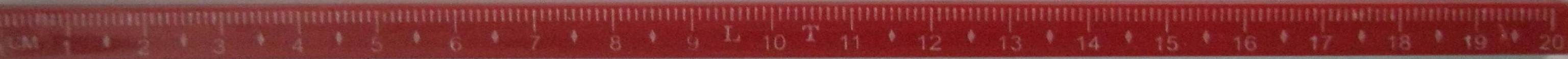 Thước kẻ
Thước kẻ
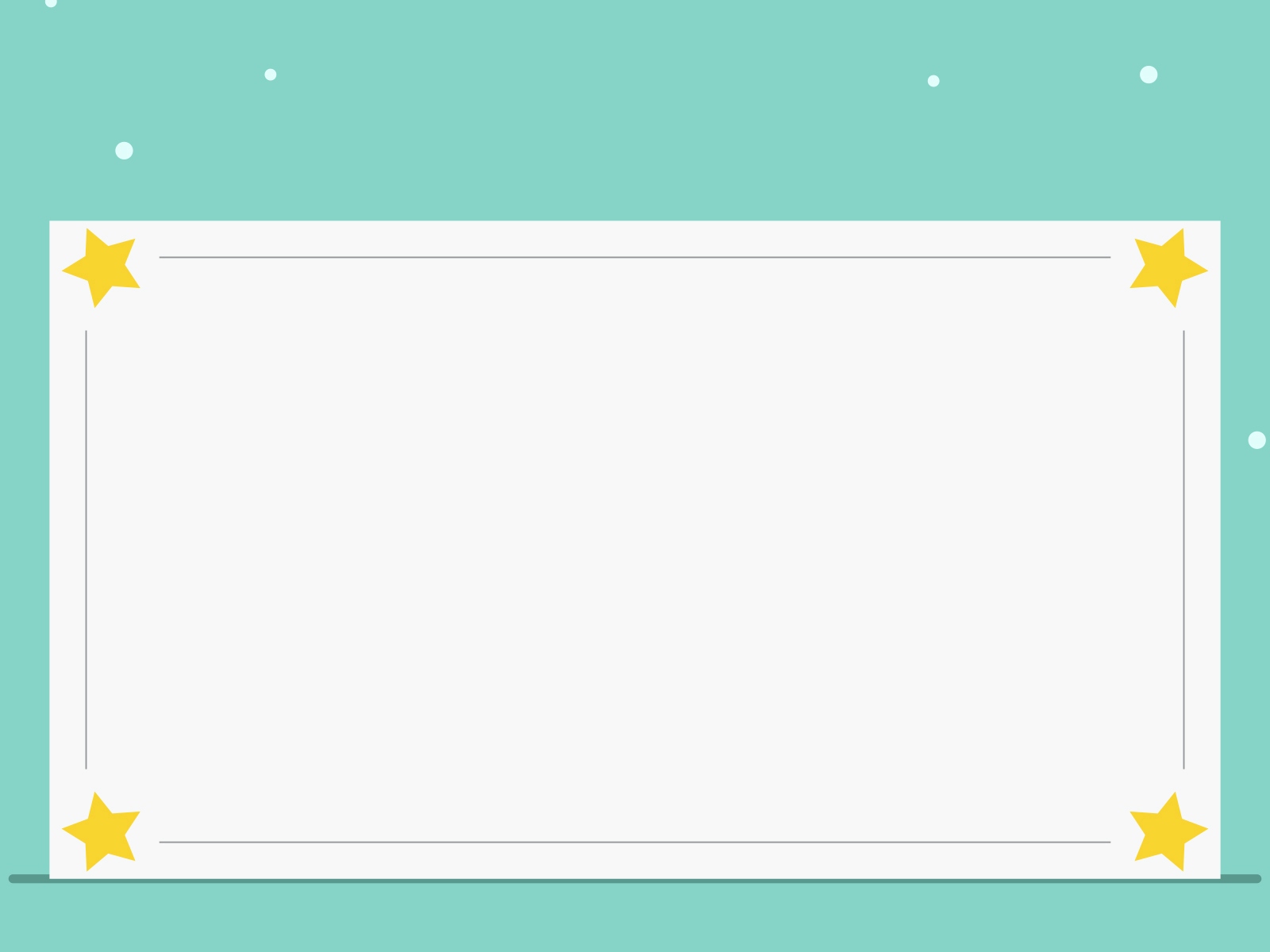 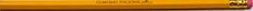 Bút chì
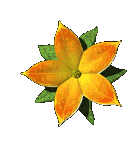 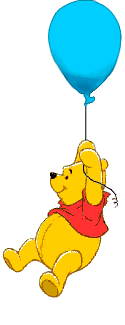 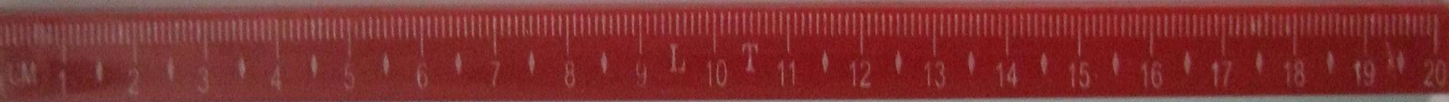 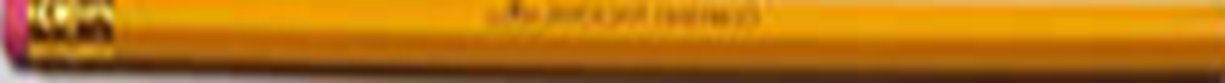 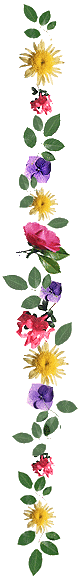 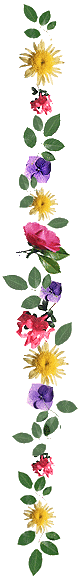 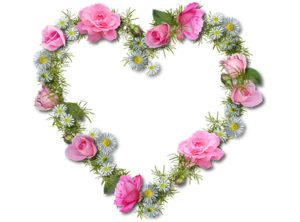 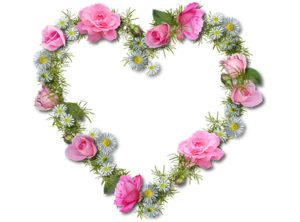 Phần 3: Luyện tập
Ai nhanh nhất
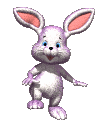 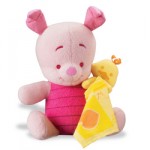 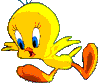 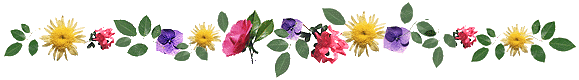 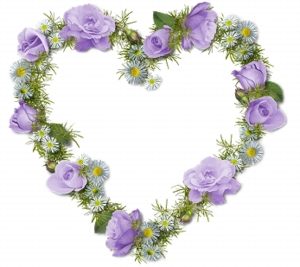 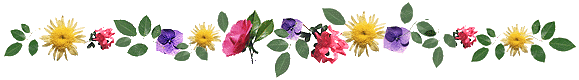 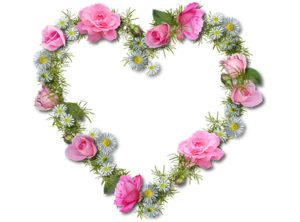 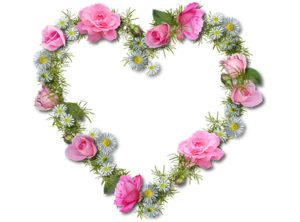 Trong 2 băng giấy BG đỏ, BG xanh thì BG nào ngắn hơn?
Câu hỏi số 1:
1
2
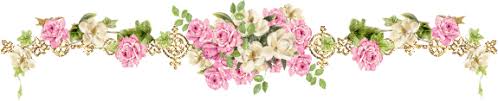 Trong 2 hình, thìa xanh  và lược thì cái nào ngắn hơn?
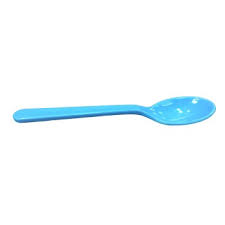 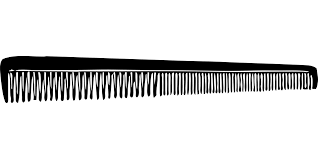 Trong 2 hình, kéo và dao thì cái nào dài hơn?
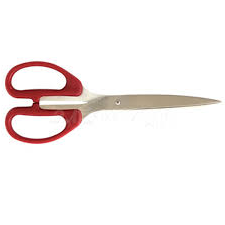 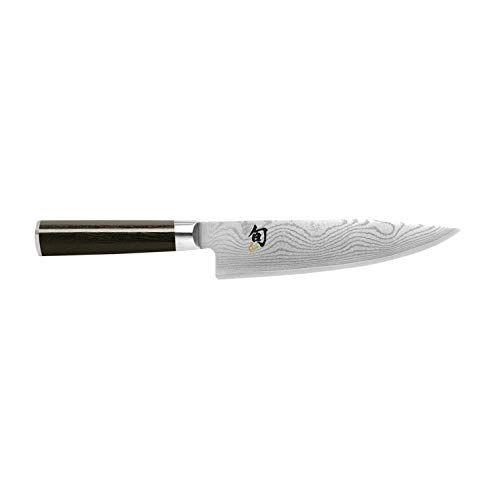 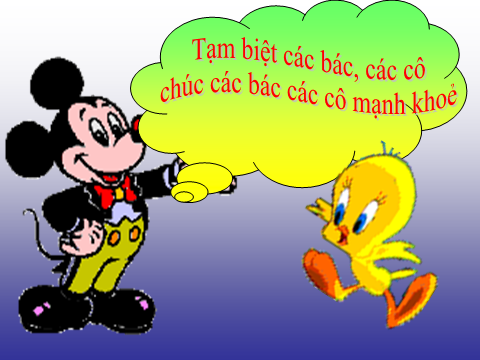 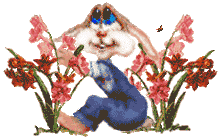